DAY 1
QUALITY ASSURANCE
Development Quality Culture at HEI of Azerbaijan: Case of ADA University
An initiative implemented by the SPHERE Team:
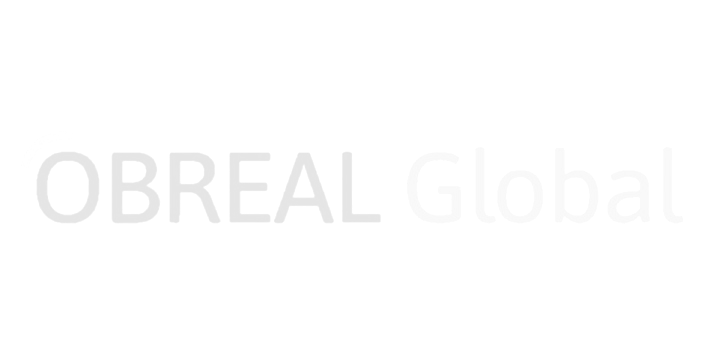 Prof. Dr. Olgun Çiçek | International QA Expert
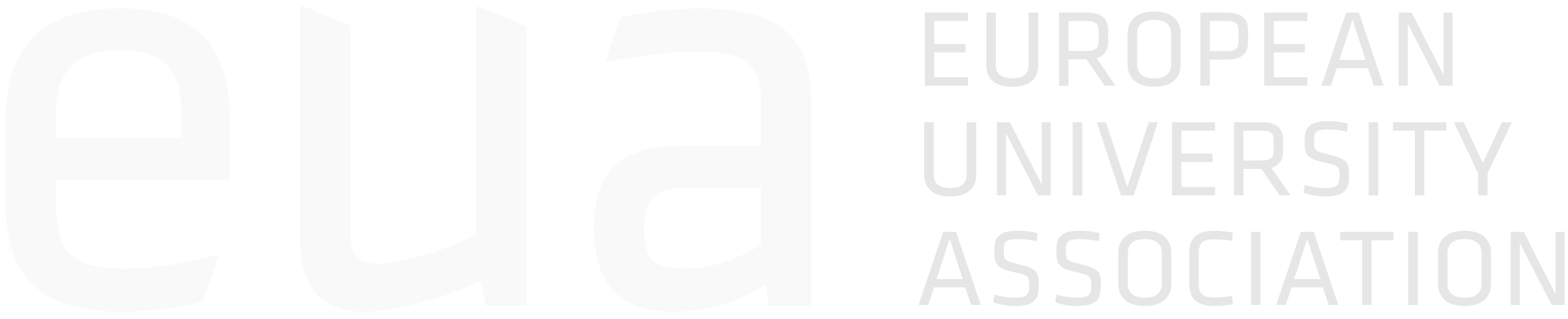 CURRENT STATE: 

HEI of Azerbaijan commonly build top-down quality assurance systems. 
Policies are in place, but not all stakeholders are always involved in the process; policies cannot be implemented effectively. 
Lack of understanding of importance of implementation of quality assurance mechanisms.
Low level of reflection through the feedback loops and surveys. 
Low response rates the data available can’t be considered as a relevant base for making changes or taking strategic decisions on the institutional level. 
A gap in the development of clearly defined targets for monitoring and taking further actions. 



 PROJECT IMPACT:  

Help ADA University raise the awareness of quality assurance concept among the community of the university,
Create the synergies between different stakeholders such faculty, administration, students, employers. 
Share the outcomes and experience gained from this project with other higher education institutions of the country and have a spillover effect in a long run.
BACKGROUND
Why is it important to higher education development in your country (countries)?
An initiative implemented by the SPHERE Team:
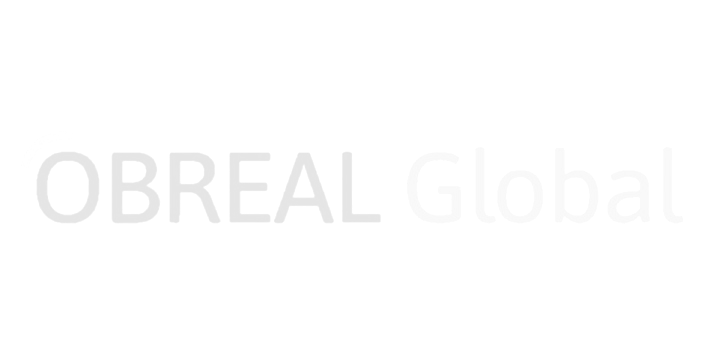 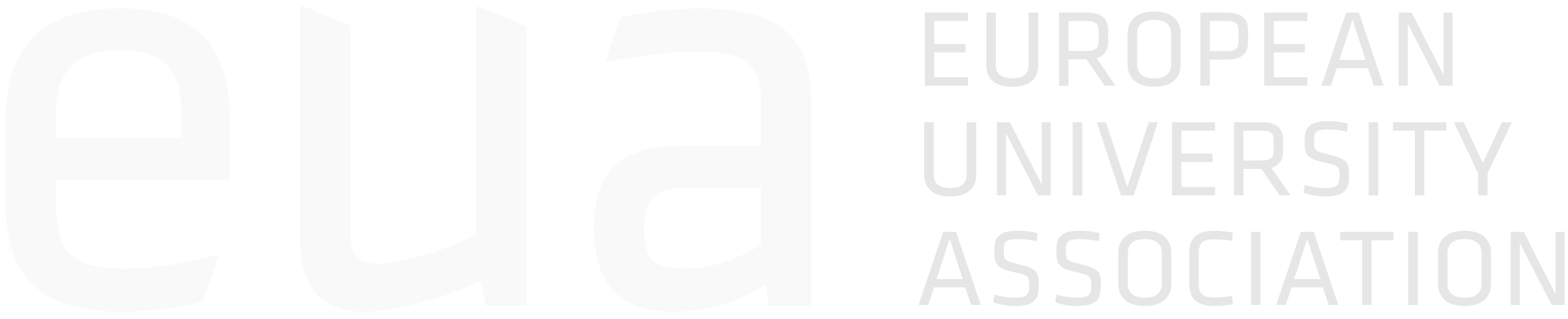 WORKSHOP PURPOSE:
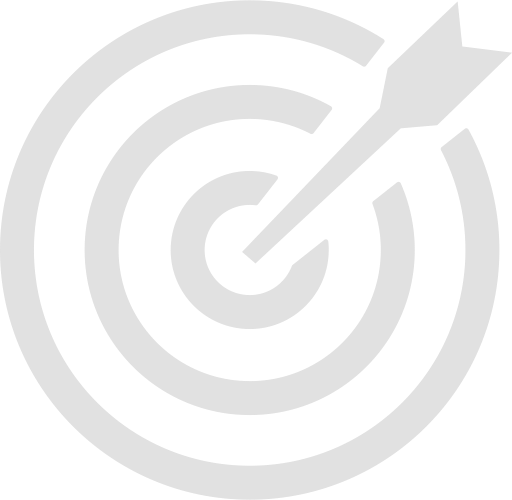 This workshop aims to increase understanding and awareness on the importance of the quality assurance mechanisms  as well as to track the progress.
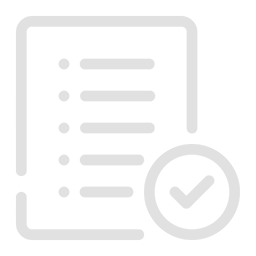 WORKSHOP OBJECTIVES:
Discuss effective QA tools and mechanisms
Recognize the importance of quality assurance tools and mechanisms by all stakeholders involved
Identify weaknesses of existing approaches
Discuss approaches for increasing the response rates
An initiative implemented by the SPHERE Team:
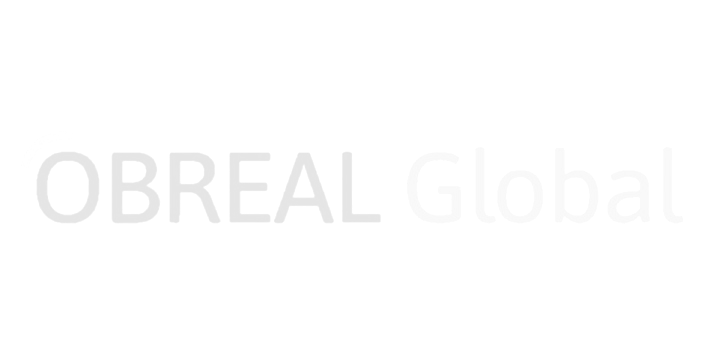 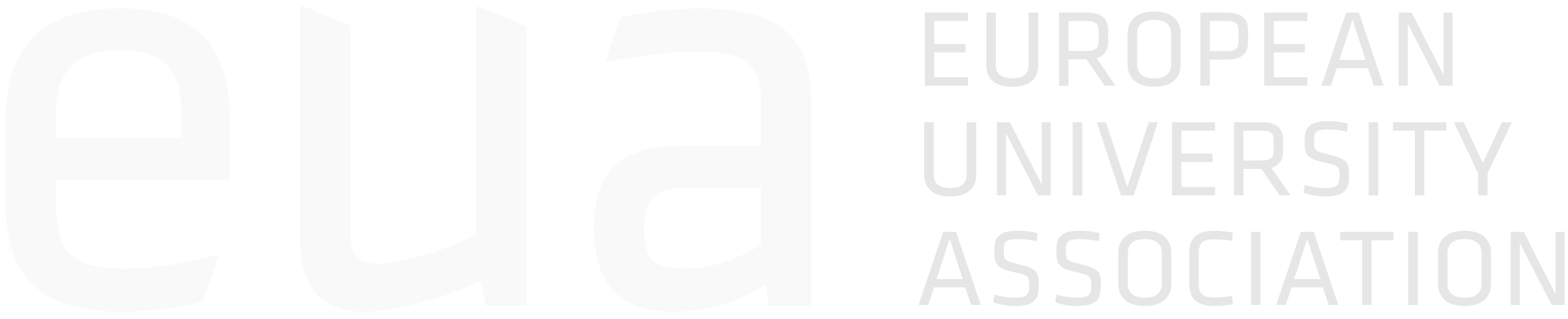 Agenda | DAY 1
10:00 - 10:30 
10:30 - 11:30


11:30 - 11:45
11:45 - 13:00


13:00 - 14:00

14:00 - 15:30


15:30 - 15:45
15:45 - 16:45
Meeting with Vice Rector of Academic Affairs
Internationalization of HE and Developing a Quality Culture (Participants: The Deans)

Coffee-break
Interpretation of ESG in Internal Quality Assurance of HEIs (Participants: QA Team)

Lunch

Implementation of the Internal Quality Assurance Mechanisms (Participants: Heads of Departments)

Coffee-break 
Stakeholder Engagement and Feedback Mechanisms at the Quality Assurance Process(Participants: QA Team)
Technical Assistance Mission in 
ADA University
11 MART 2024
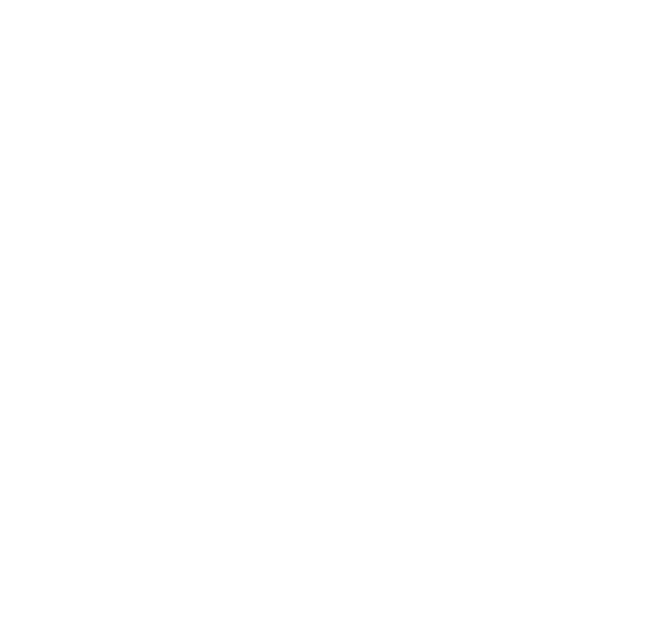 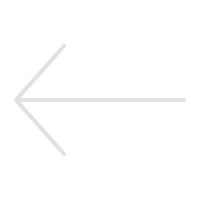 Meeting with Vice Rector of Academic Affairs
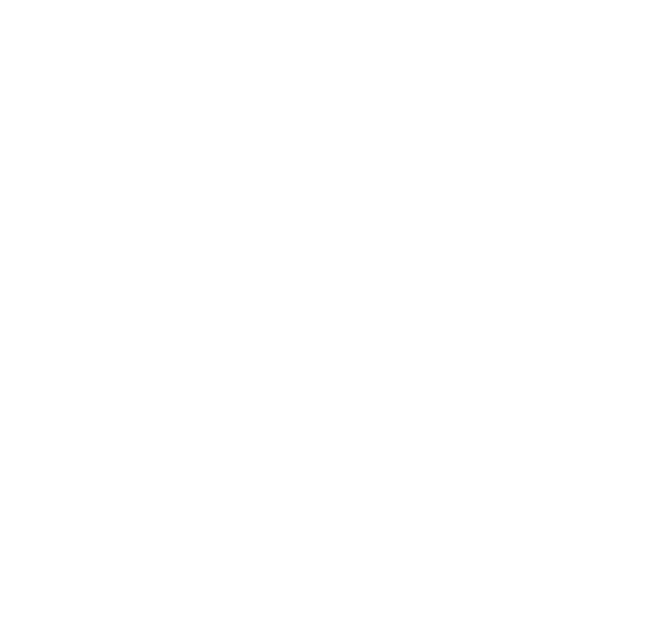 GLOBAL 
PERSPECTIVE
STUDENT 
MOBILITY
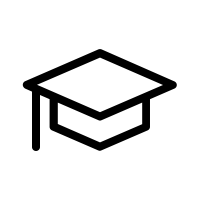 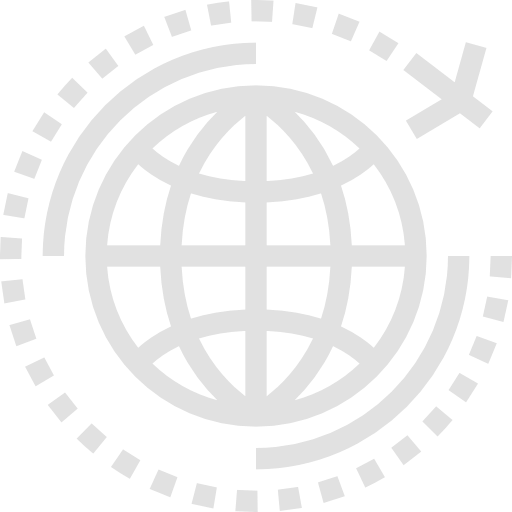 Internationalization of HE and Developing A Quality Culture
QUALITY 
ASSURANCE
CONTINUOUS 
IMPROVEMENT
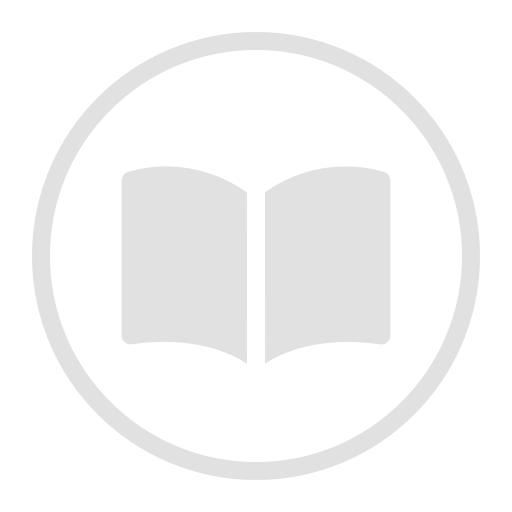 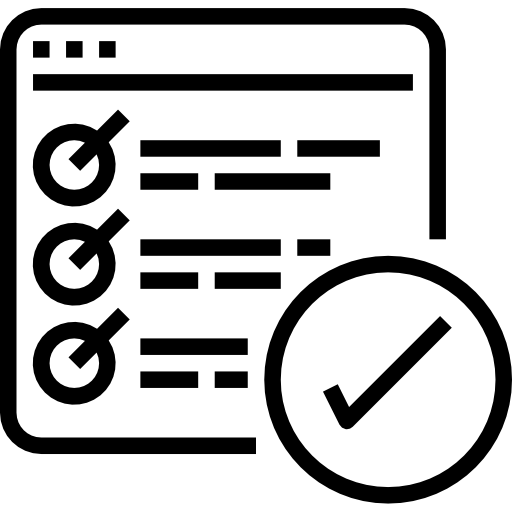 LEADERSHIP & 
GOVERNANCE
PROFESSIONAL 
DEVELOPMENT
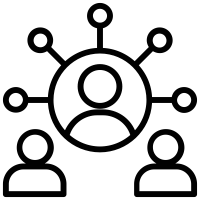 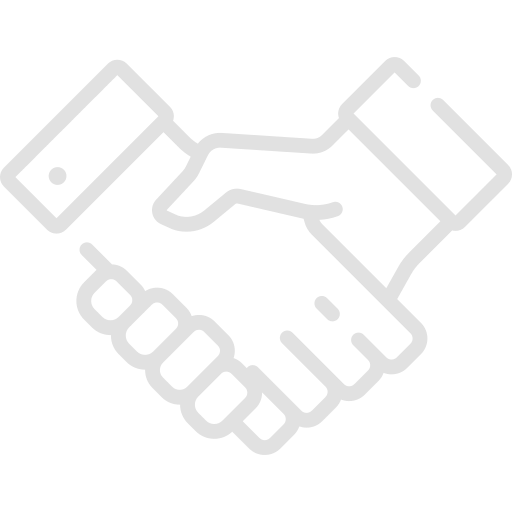 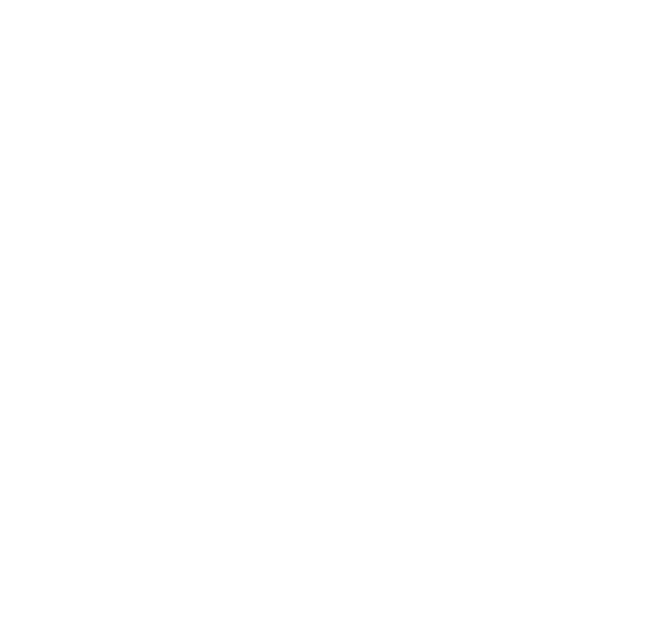 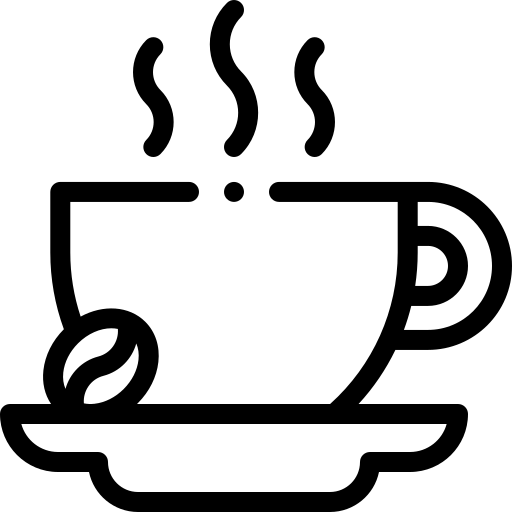 Coffee Break
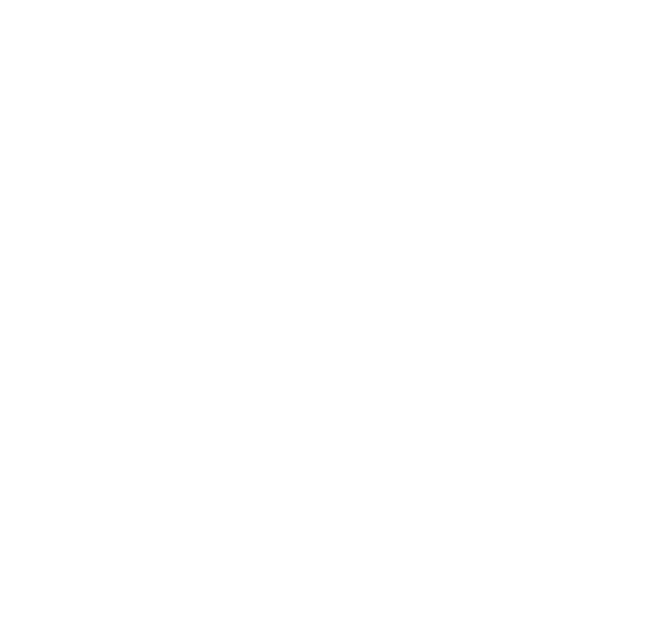 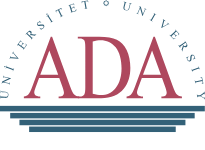 ENVIRONMENTAL
SOCIAL
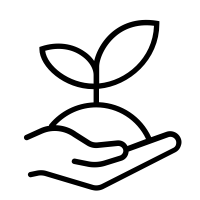 GOVERNANCE
Interpretation of ESG in Internal Quality Assurance of HEIs
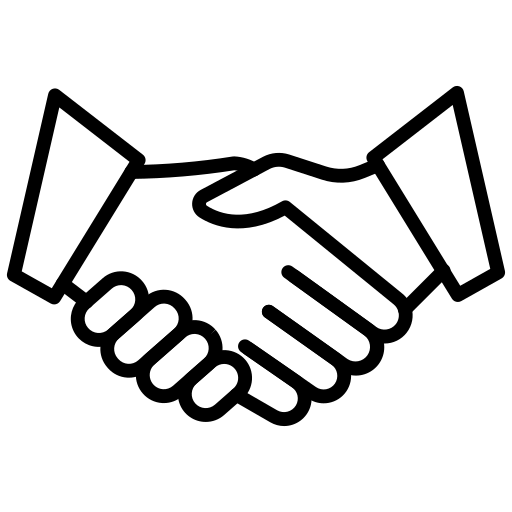 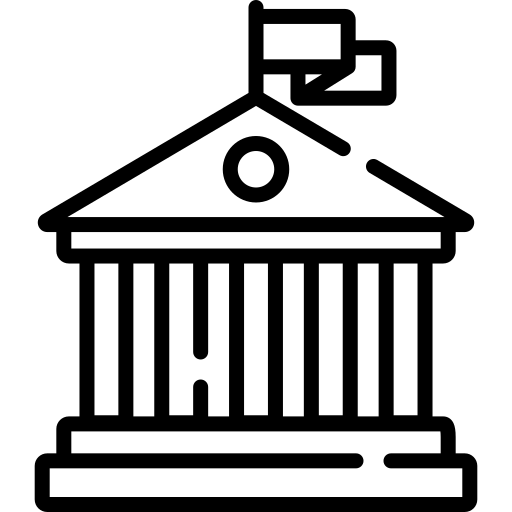 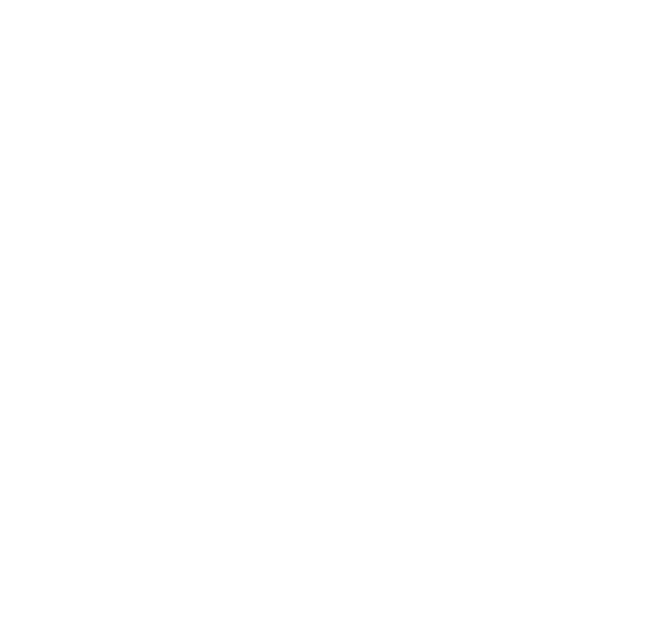 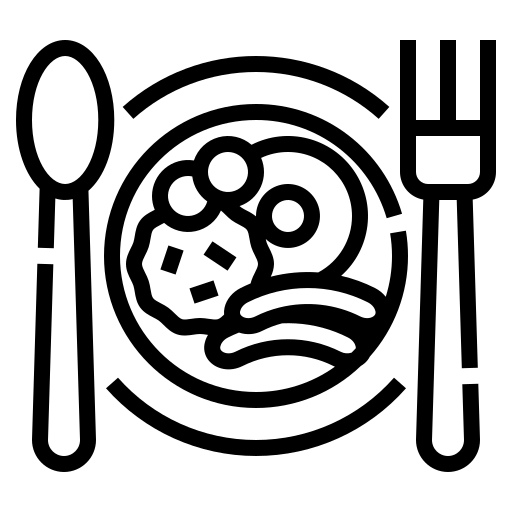 Lunch Break
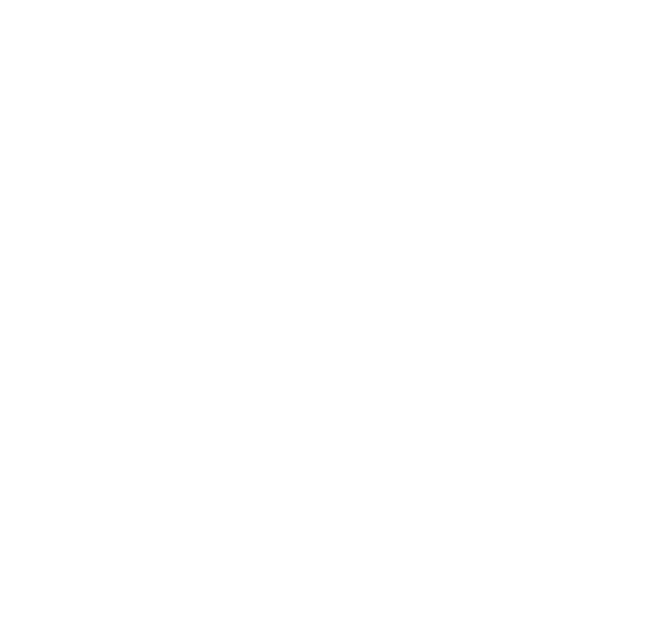 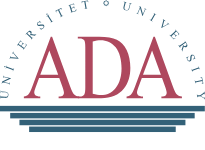 DEVELOP QUALITY
ASSURANCE POLICIES 
& PROCEDURES
TRAINING & 
CAPACITY BUILDING
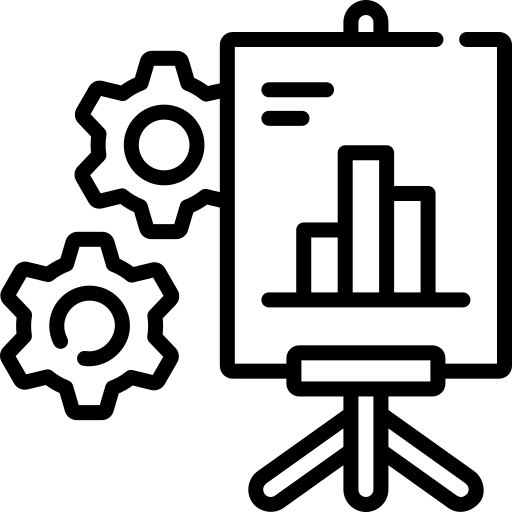 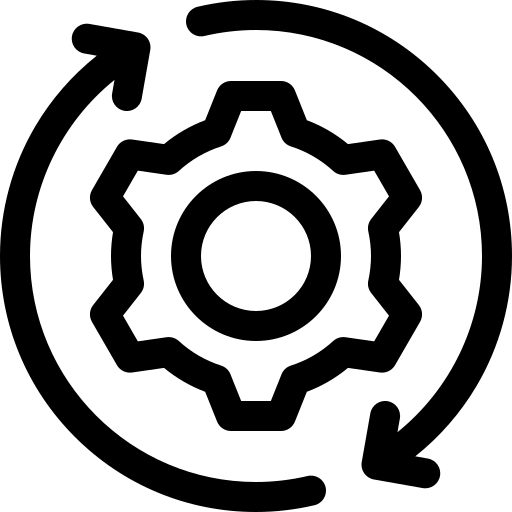 DATA COLLECTION 
& ANALYSIS
FEEDBACK & REVIEW
MECHANISMS
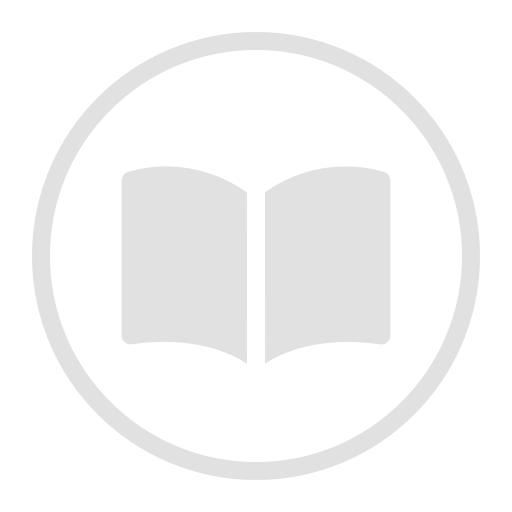 Implementation of the Internal Quality Assurance Mechanisms
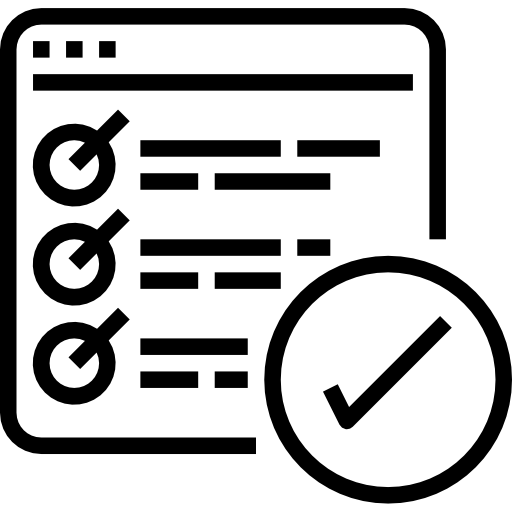 DOCUMENTATION 
& REPORTING
CONTINUOUS
IMPROVEMENT
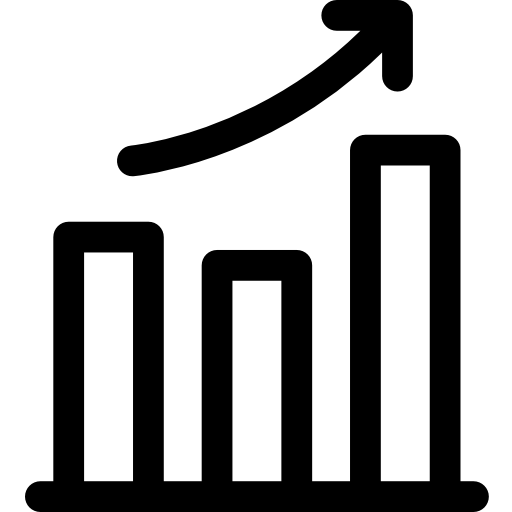 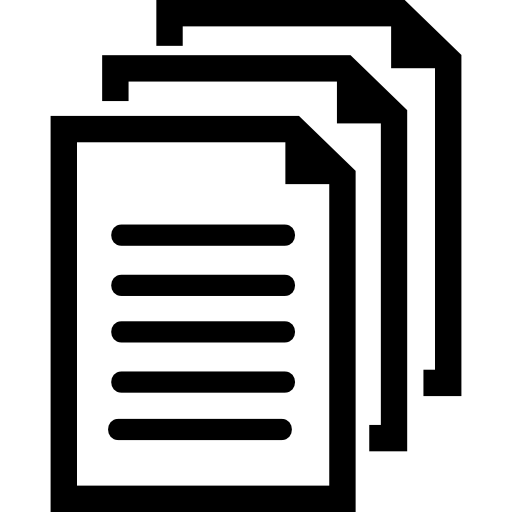 EXTERNAL
BENCHMARKING &
ACCREDITATION
LEADERSHIP
SUPPORT &
ACCOUNTABILITY
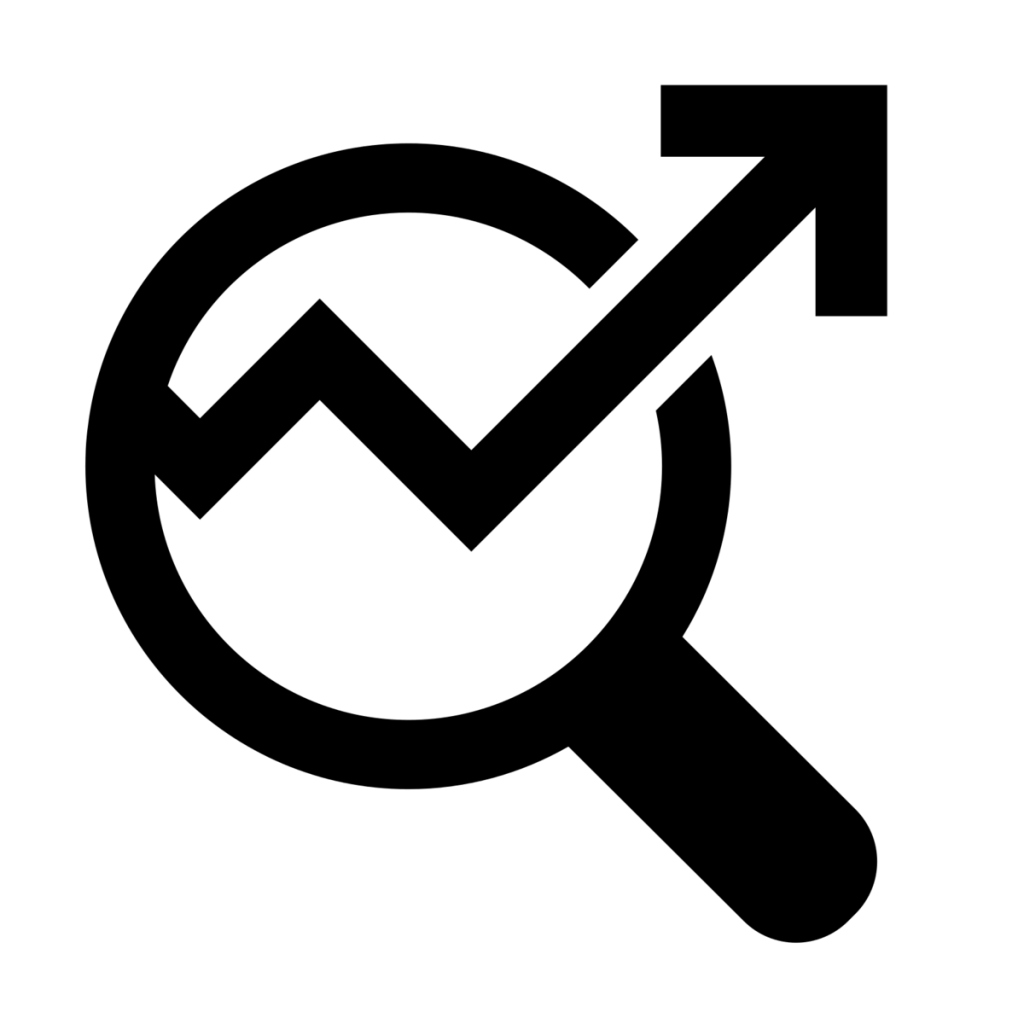 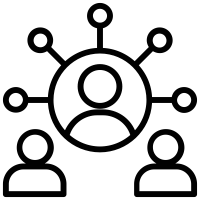 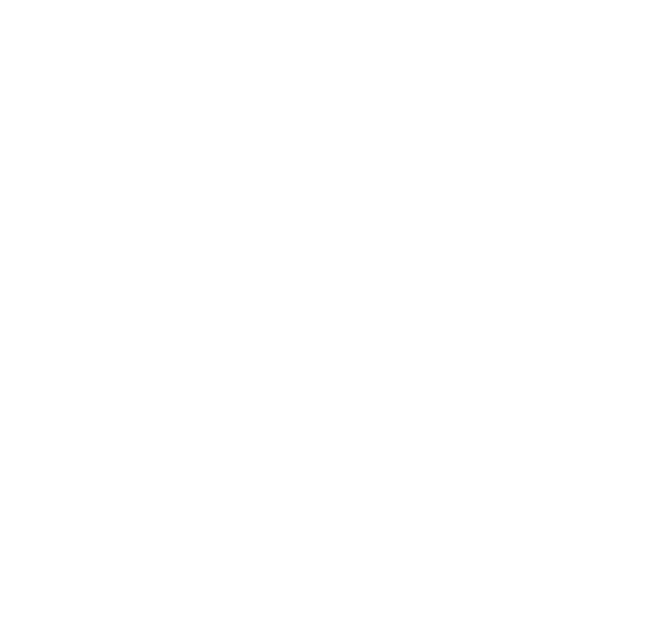 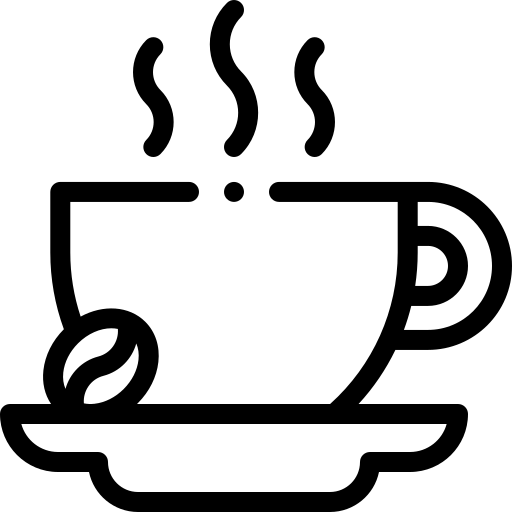 Coffee Break
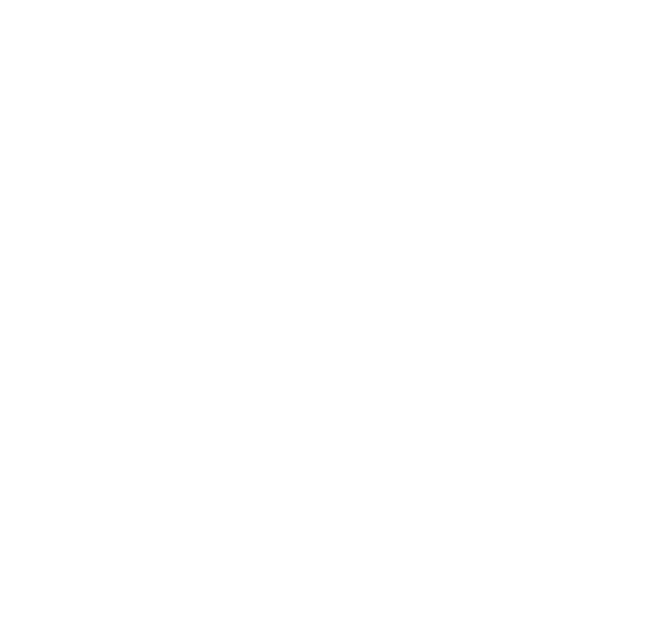 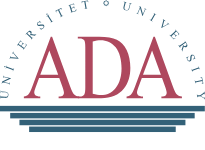 IDENTIFY 
KEY STAKEHOLDERS
ESTABLISH
COMMUNICATION
CHANNELS
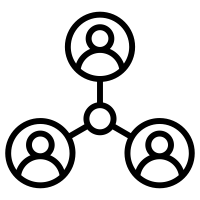 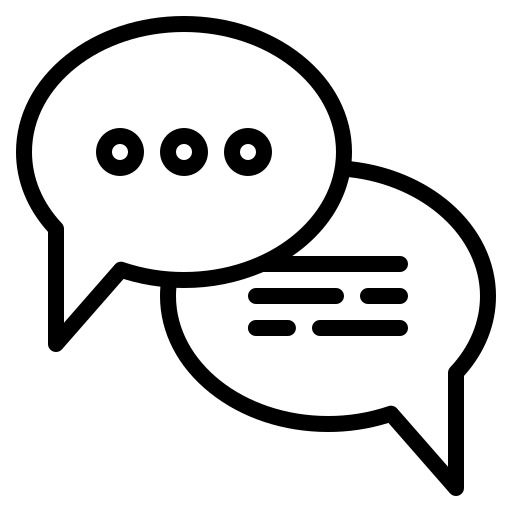 Stakeholder Engagement & Feedback Mechanisms at the Quality Assurance Process
DEFINE FEEDBACK
MECHANISMS
ADVISORY
COMMITTEES & 
PANELS
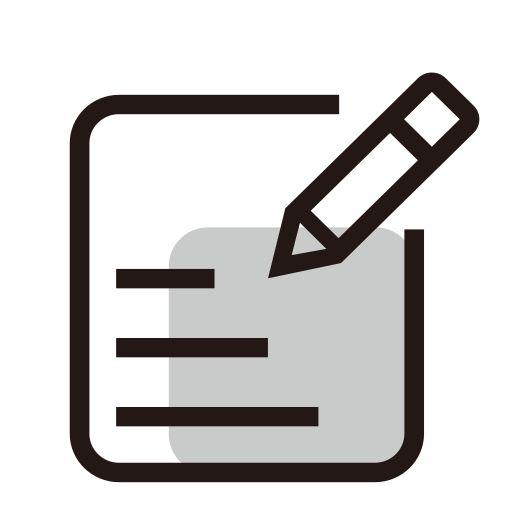 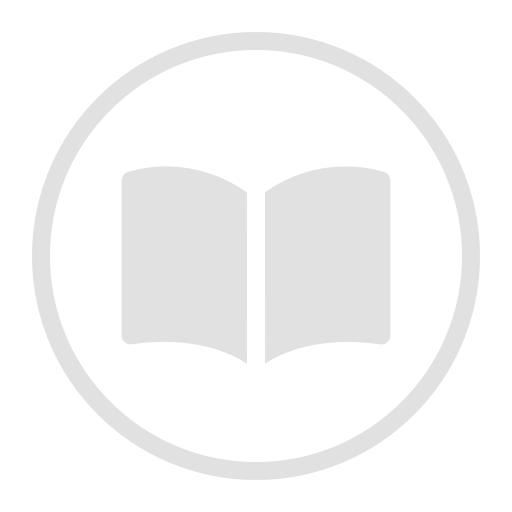 CONTINUOUS
IMPROVEMENT LOOP
RECOGNITION &
APPRECIATION
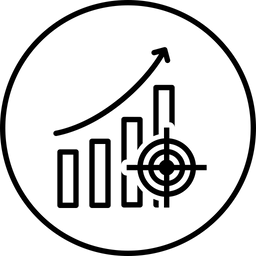 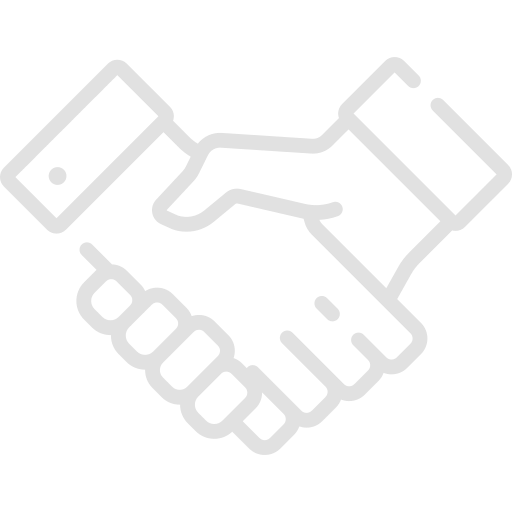 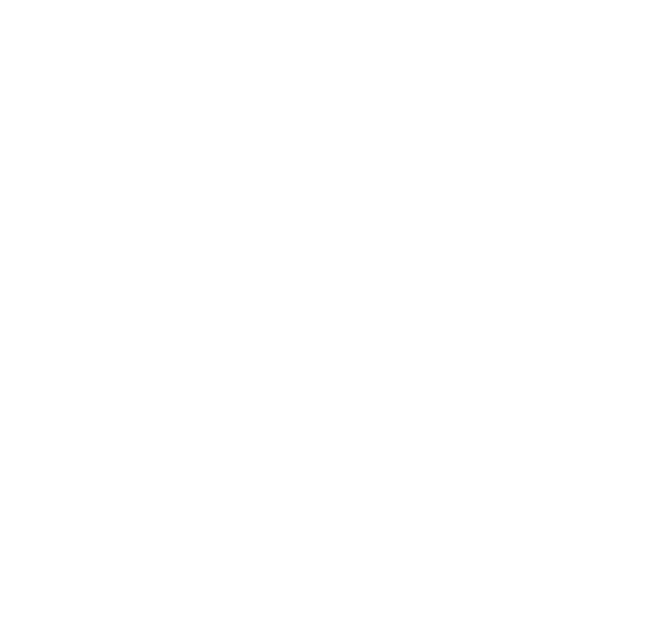 Thank You.
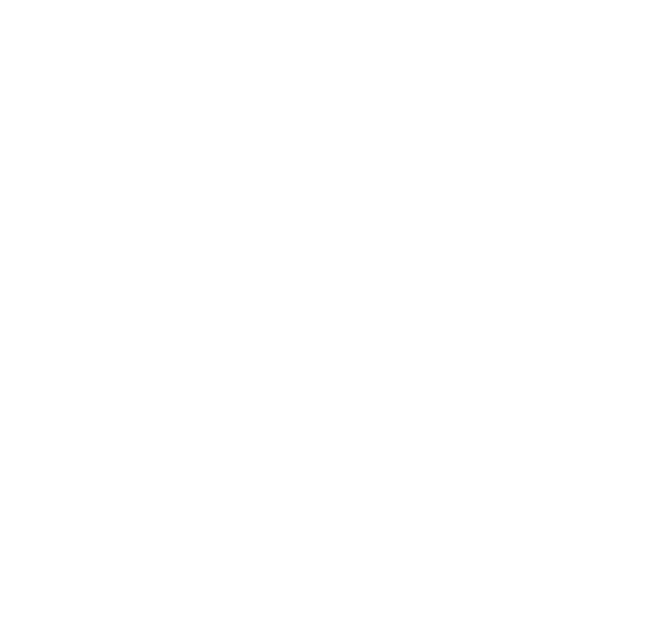 Prof. Dr. Olgun Cicek,
International Expert on Quality Enhancement and Accreditation, Global HE
olguncicek@yahoo.com
DAY 2
QUALITY ASSURANCE
Development Quality Culture at HEI of Azerbaijan: Case of ADA University
An initiative implemented by the SPHERE Team:
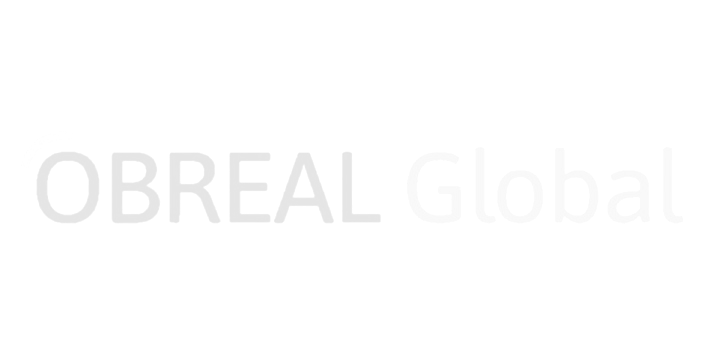 Prof. Dr. Olgun Çiçek | International QA Expert
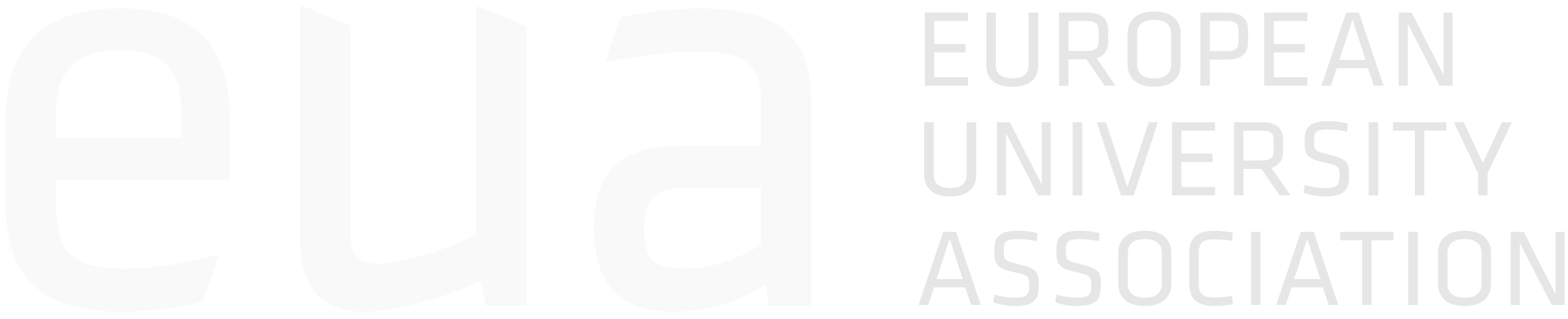 Agenda | DAY 2
10:00 - 11:30 


11:30 - 11:45

11:45 - 13:00


13:00 - 14:00

14:00 - 14:30
Review of Academic Programs
(Participants: QA Team)

Coffee-break

Reviewing and Establishing QA tools  
(Participants: QA Team)

Lunch

Briefing to Vice Rector of Academic Affairs
Technical Assistance Mission in 
ADA University
12 MART 2024
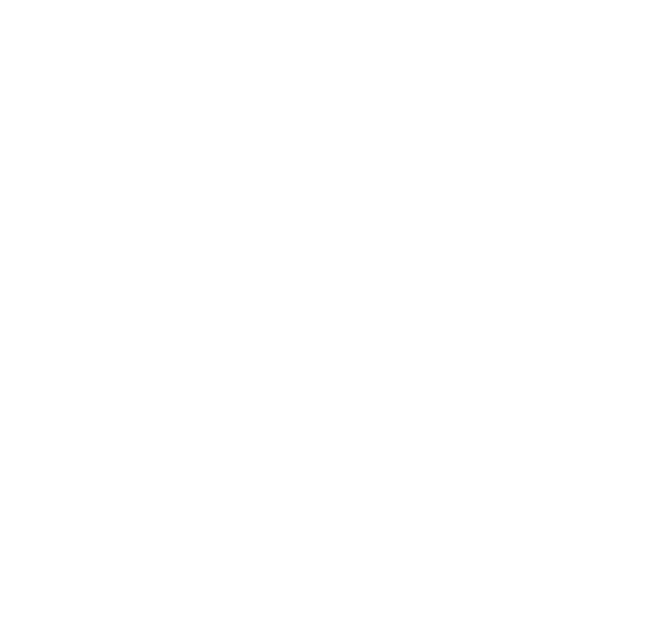 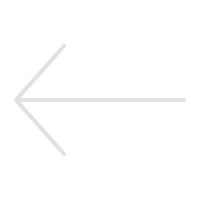 Review of 
Academic Programs
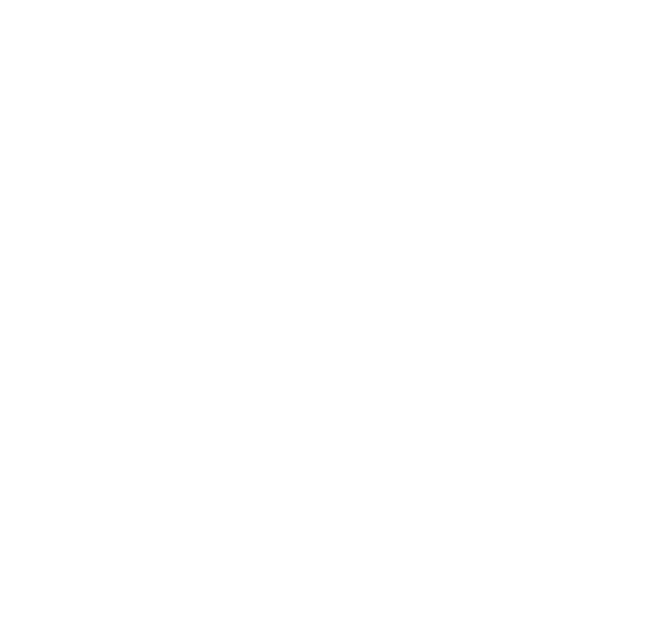 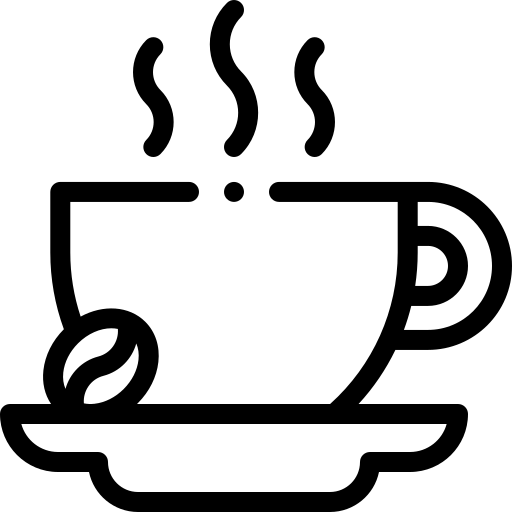 Coffee Break
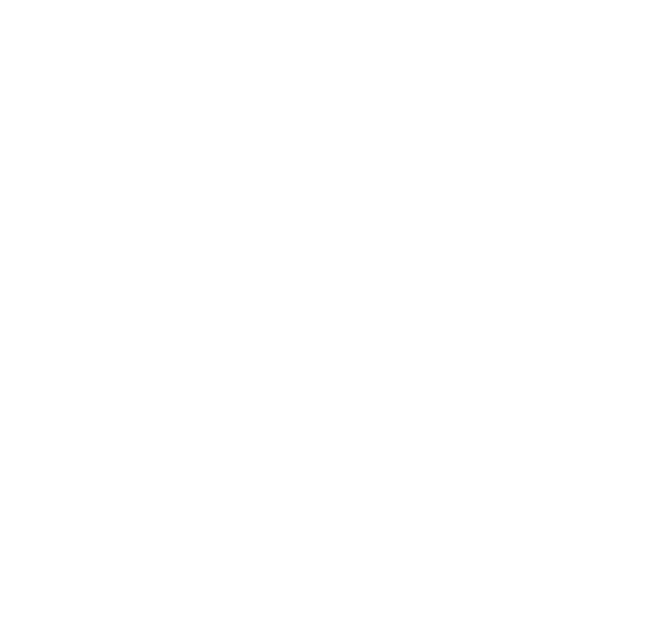 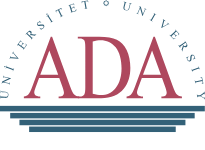 ASSESSMENT OF
CURRENT TOOLS
CUSTOMIZATION &
ADAPTATION
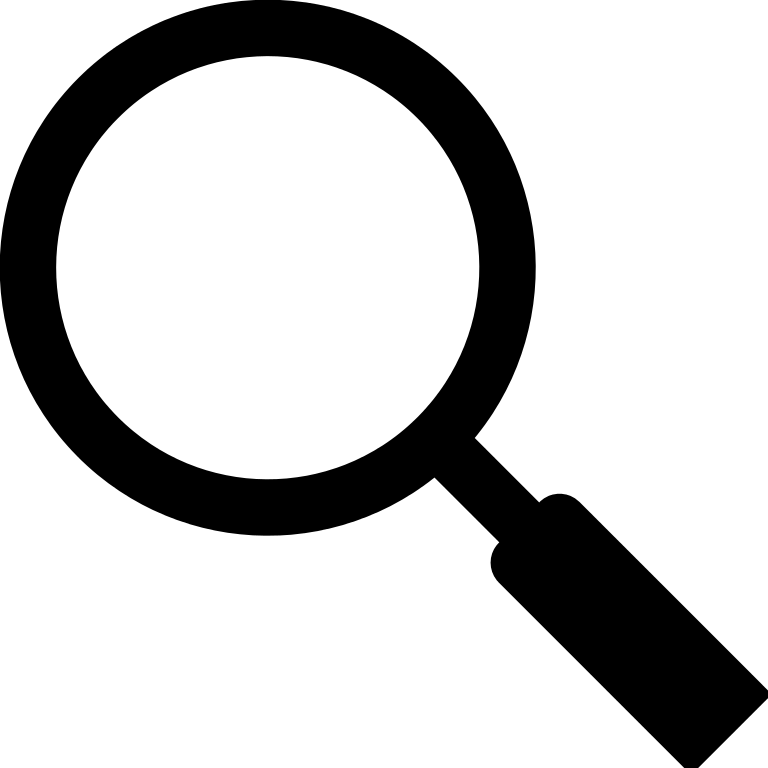 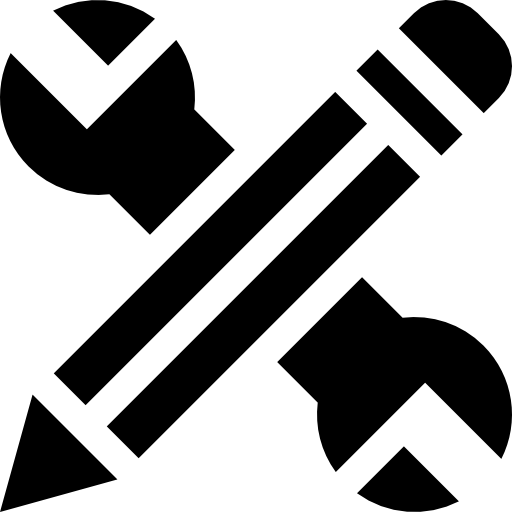 Reviewing and 
Establishing QA Tools
PILOT TESTING &
EVALUATION
IMPLEMENTATION &
MONITORING
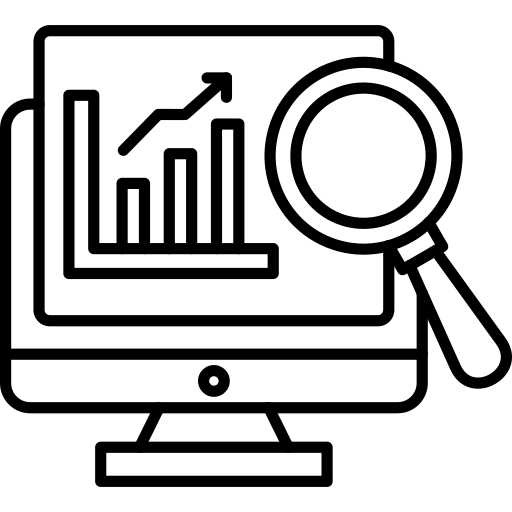 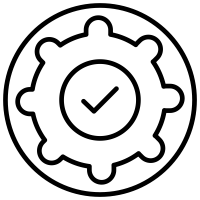 CONTINUOUS
IMPROVEMENT
ALIGNMENT WITH
EXTERNAL STANDARDS
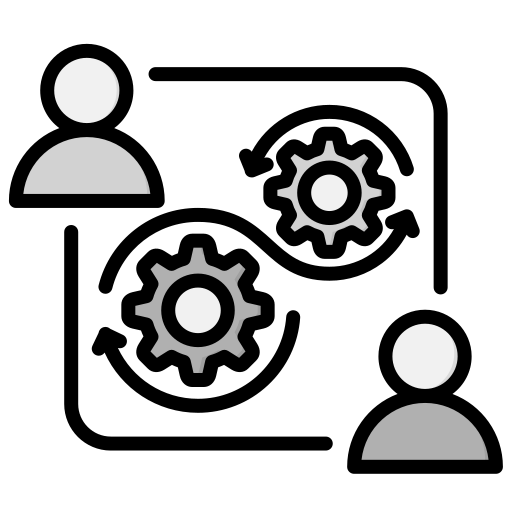 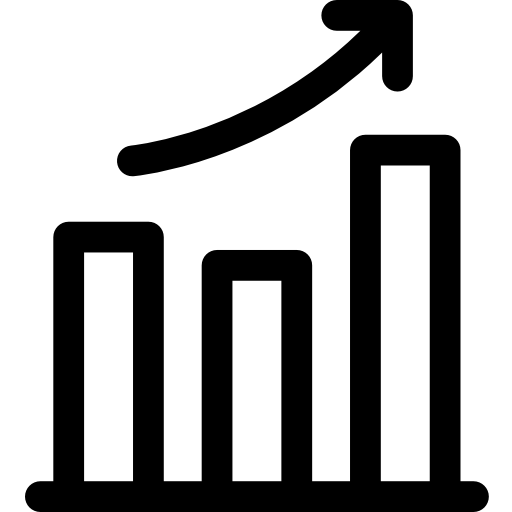 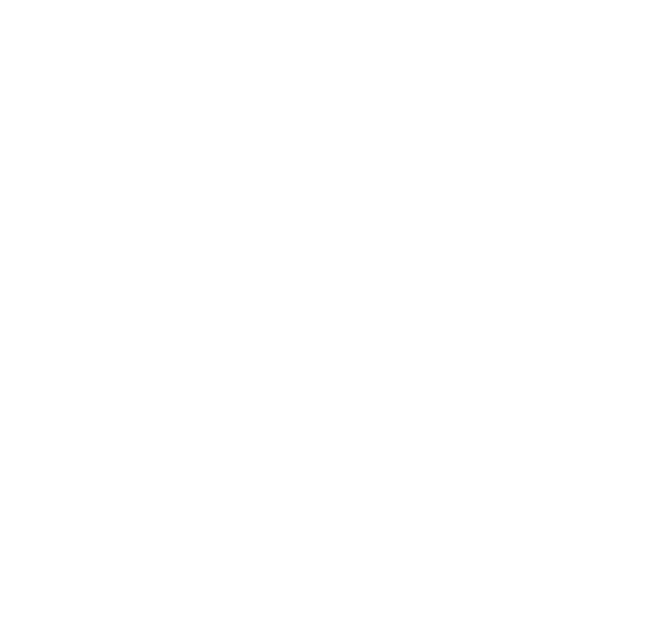 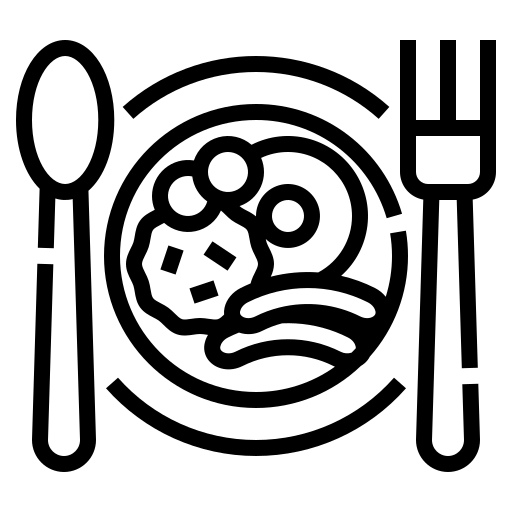 Lunch Break
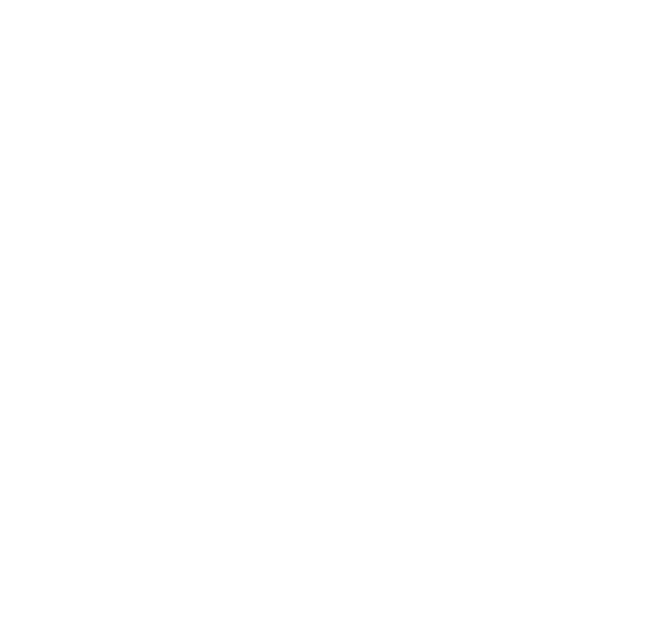 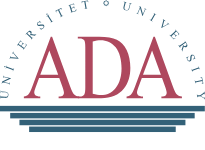 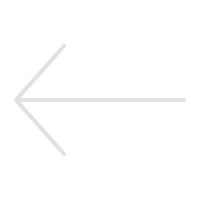 Briefing to Vice Rector of Academic Affairs
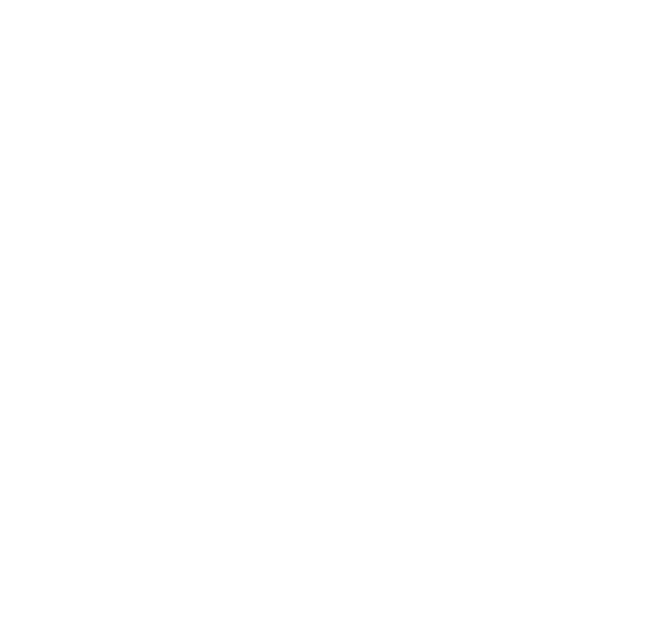 Thank You.
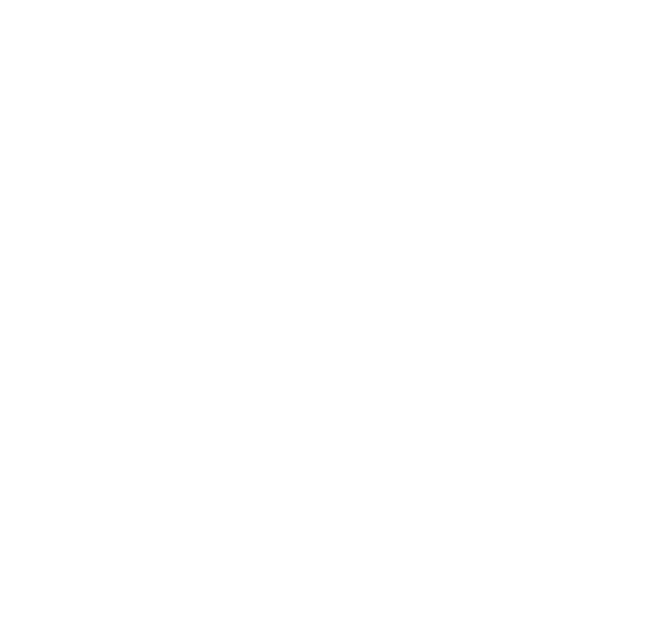 Prof. Dr. Olgun Cicek,
International Expert on Quality Enhancement and Accreditation, Global HE
olguncicek@yahoo.com